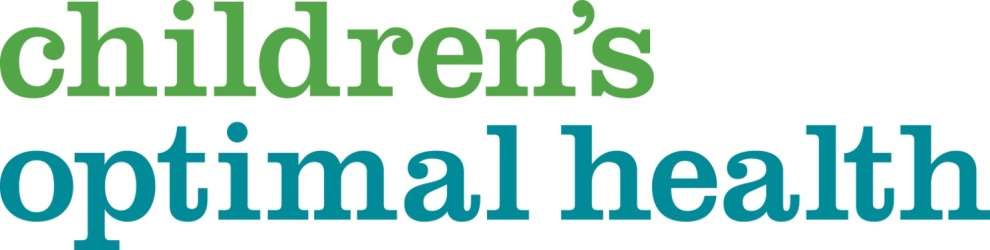 Visible changes for a healthy future
Using Mapping to Promote Collective Community Impact
Susan Millea and Mohan Rao
Urban Institute 
National Neighborhood Indicators Project
Portland, Oregon
March 1, 2012
Welcome to Austin!
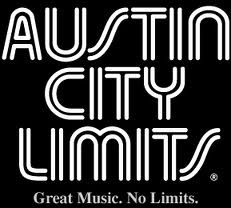 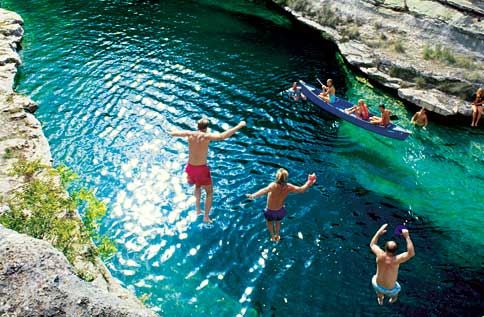 The Portland of the Southwest!
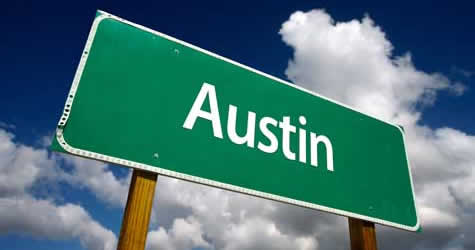 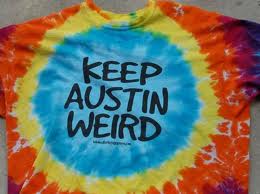 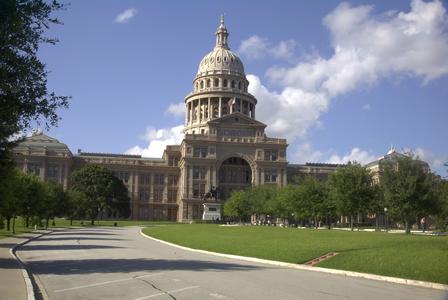 Welcome to Austin!
childrensoptimalhealth.org
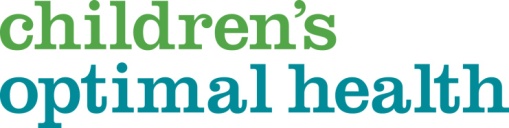 Collective Leadership Initiative
Cross-sector Board
Competing Health Care Systems
City
County
School District
Chamber of Commerce
Housing Authority
Employment Agency
Social Service Providers
Universities
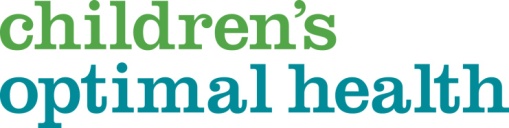 Board Member Organizations
Any Baby Can
Austin Independent School District
Central Health
E3 Alliance
Greater Austin Chamber of Commerce
HEB
Housing Authority of the City of Austin
Integrated Care Collaboration	
Lifeworks
Lonestar Circle of Care
Workforce Solutions
Seton Family of Hospitals
St. David’s Community Foundation	
University of Texas at Austin
University of Texas School of Public Health at Austin
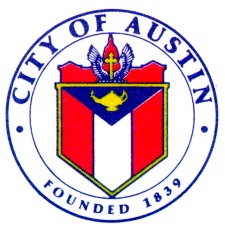 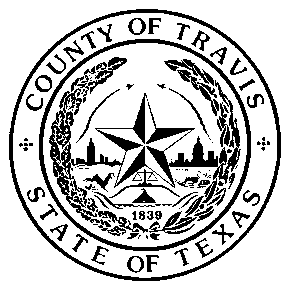 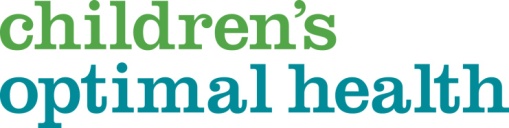 COH Value Add
Children’s Optimal Health augments public data with protected/privately held data

We seek to 
Engage the Community in action
Improve Practice
Impact Policy
Encourage Research

Building trusting relationships
Bridging trust with technology
Limit scope of work until there is trust
Locus of control: data owners
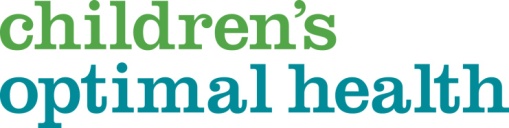 COH Approach/Process
Safe Harbor/Data Stewardship
Data Sharing Agreement
HIPAA, FERPA compliance, Addendum
Statement of Information Practices
Explains data ownership and use
Building partner trust
Technical Review Committee
Identify data limitations, first story line
Community Summits
Action Partners
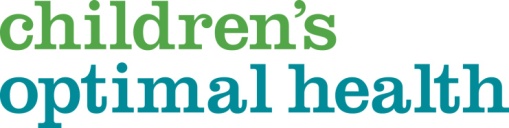 COH Projects Areas
Childhood Obesity
Prenatal Care
Access to Health Care
Child Injury
Mental/Behavioral Health

Preschool-aged Children
Student Housing and School Mobility
Chronic Absenteeism/Truancy
Child/Youth Behavioral Health
School Performance
9
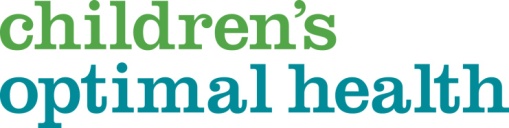 Using Person-level Data
Focus is neighborhood of residence
Privacy/confidentiality concerns
De-identification
Aggregation
Removal of small data cells
Technical approach can be adjusted
Sensitive to constraints, purpose
Austin MSA Population History: 1900 - 2010
1,800,000
1,700,000
1,600,000
1,500,000
1,400,000
1,300,000
1,200,000
1,100,000
1,000,000
900,000
800,000
700,000
600,000
500,000
400,000
300,000
200,000
100,000
0%
1900
1905
1910
1915
1920
1925
1930
1935
1940
1945
1950
1955
1960
1965
1970
1975
1980
1985
1990
1995
2000
2005
2010
Chart  produced by Ryan Robinson, City Demographer, Department of Planning, City of Austin.  January 2011
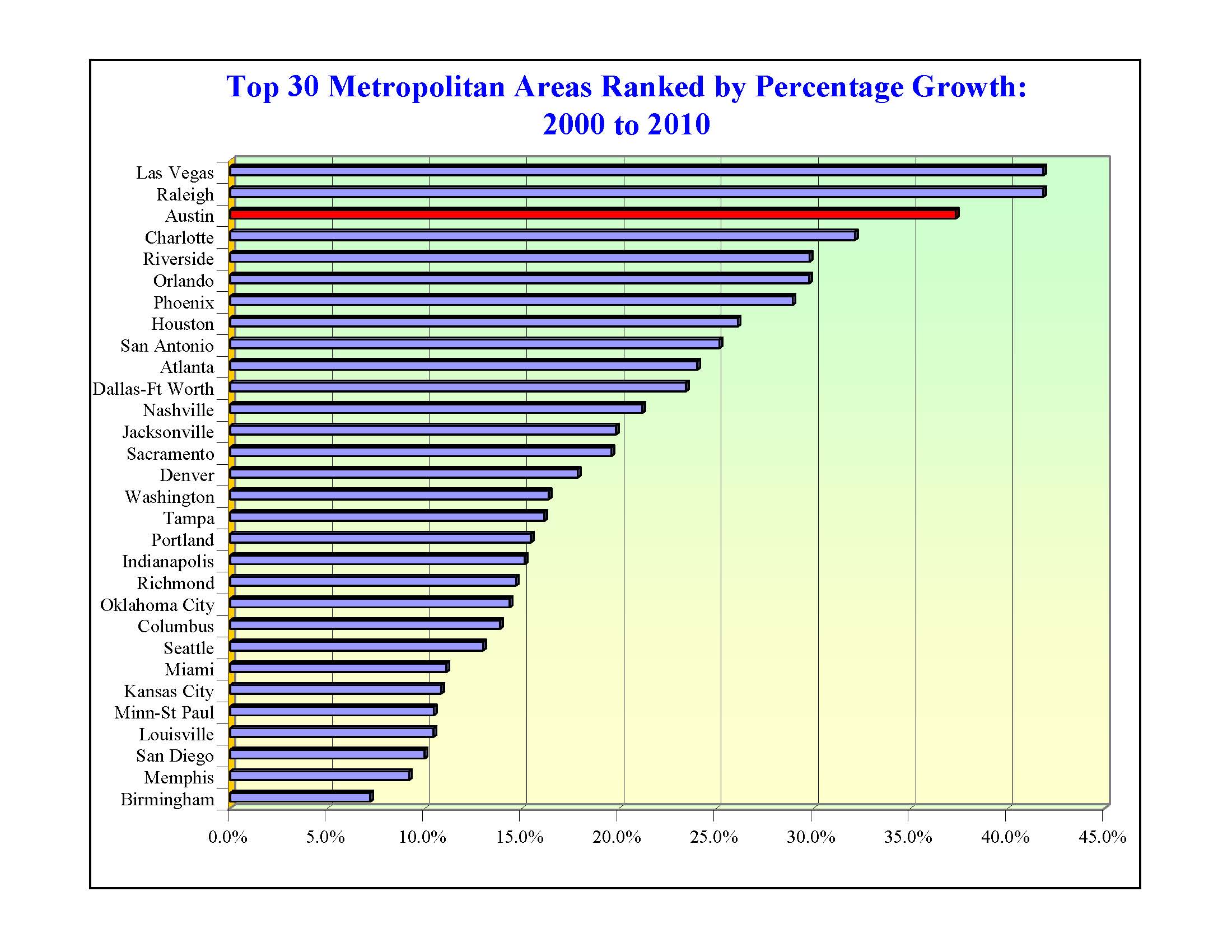 3rd
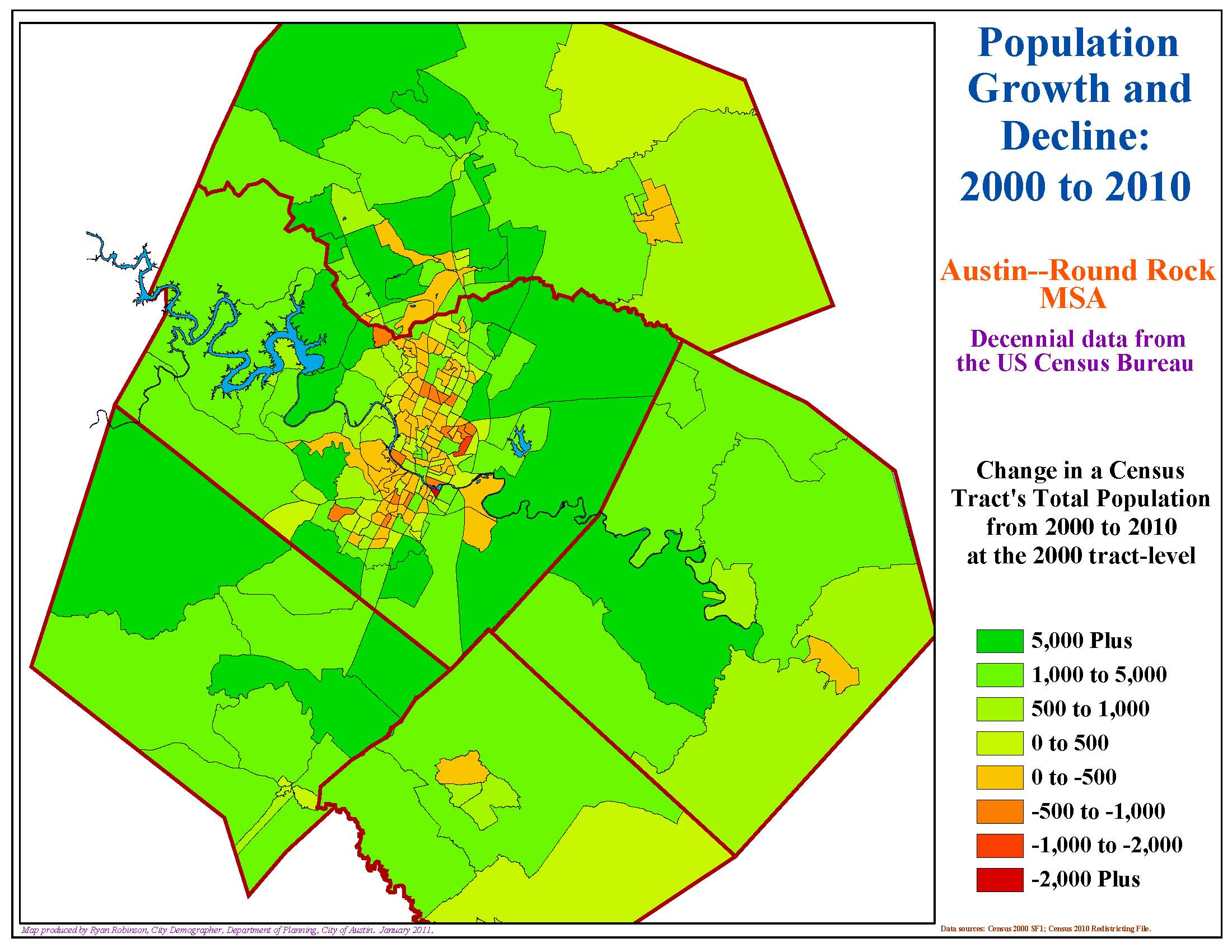 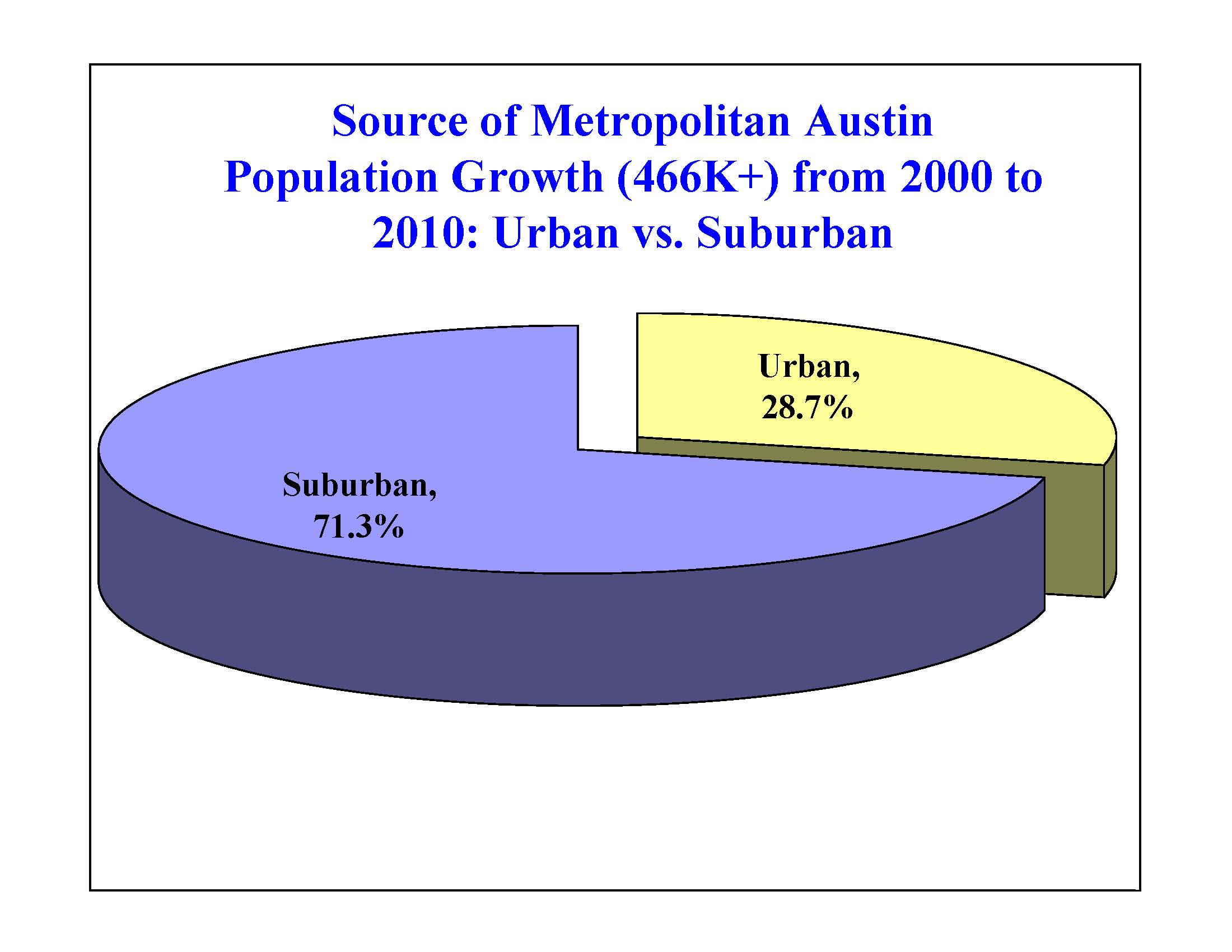 City of Austin Racial and Ethnicity Shares:
50%
48.7 %
45%
Hispanic All Races
African American
40%
Asian
Other
White Non-Hispanic
35%
35.1 %
30%
25%
20%
15%
10%
7.7 %
5%
6.3 %
2.2 %
0%
White
Other
Asian
Hispanic
African American
census 26
2010
Chart  produced by Ryan Robinson, City Demographer, Department of Planning, City of Austin.  January 2011
City of Austin, Change in Under 18 Population by Race and Ethnicity, 2000 - 2010
White
African American
Hispanic
Asian
Other
-5,000
0
5,000
10,000
15,000
20,000
25,000
65,000
75,000
85,000
Chart  produced by Ryan Robinson, City Demographer, Department of Planning, City of Austin.  January 2011
City of Austin Under 18 Race/Ethnicity Shares:
60%
Hispanic All Races
50%
50.9 %
African American
Asian
Other
White Non-Hispanic
40%
31.8 %
30%
20%
10%
8.3 %
6.3 %
3.3 %
0%
White
Other
Asian
Hispanic
African American
census 28
2010
Chart  produced by Ryan Robinson, City Demographer, Department of Planning, City of Austin.  January 2011
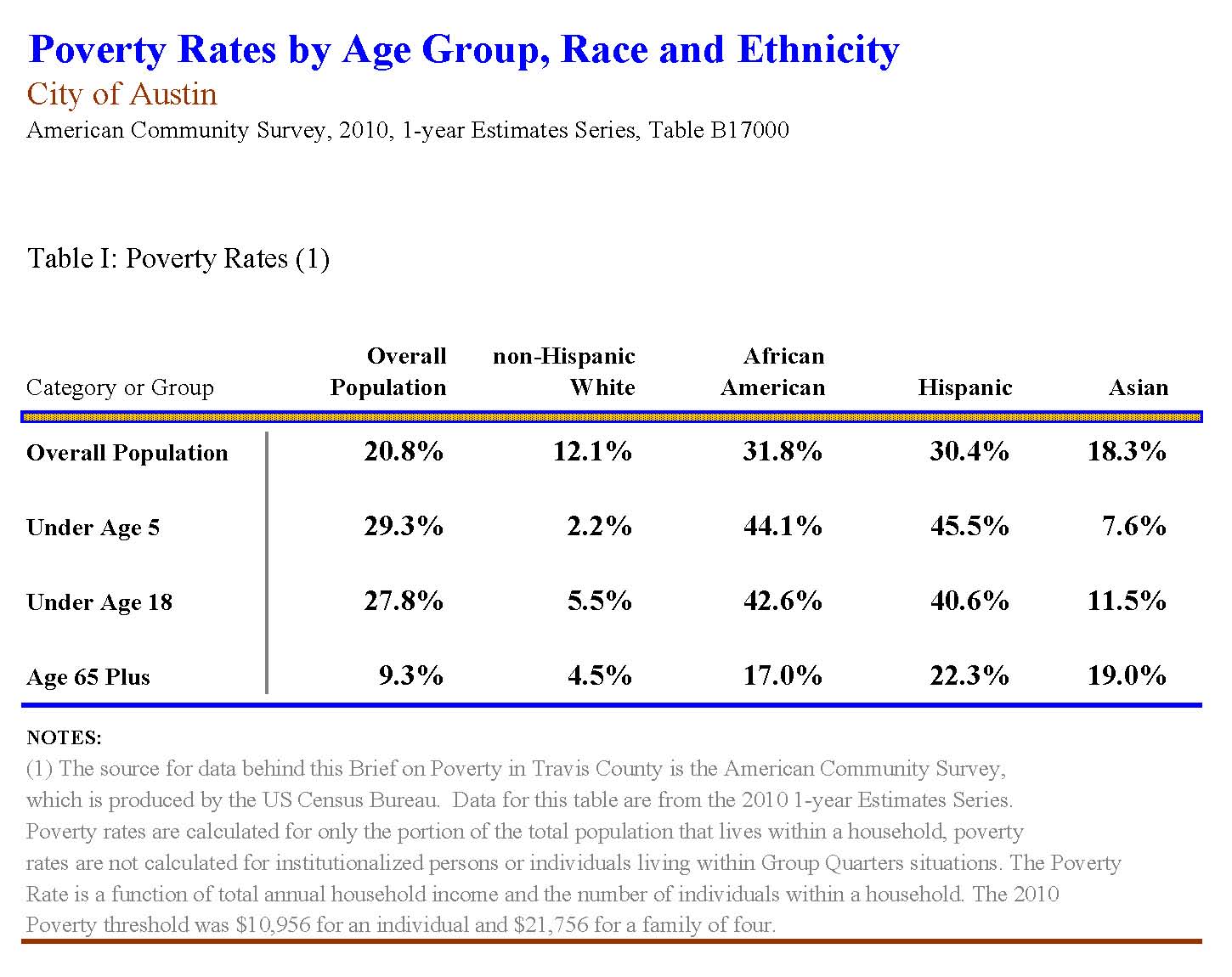 City of Austin, Under 5 and in Poverty, by Race and Ethnicity
2010
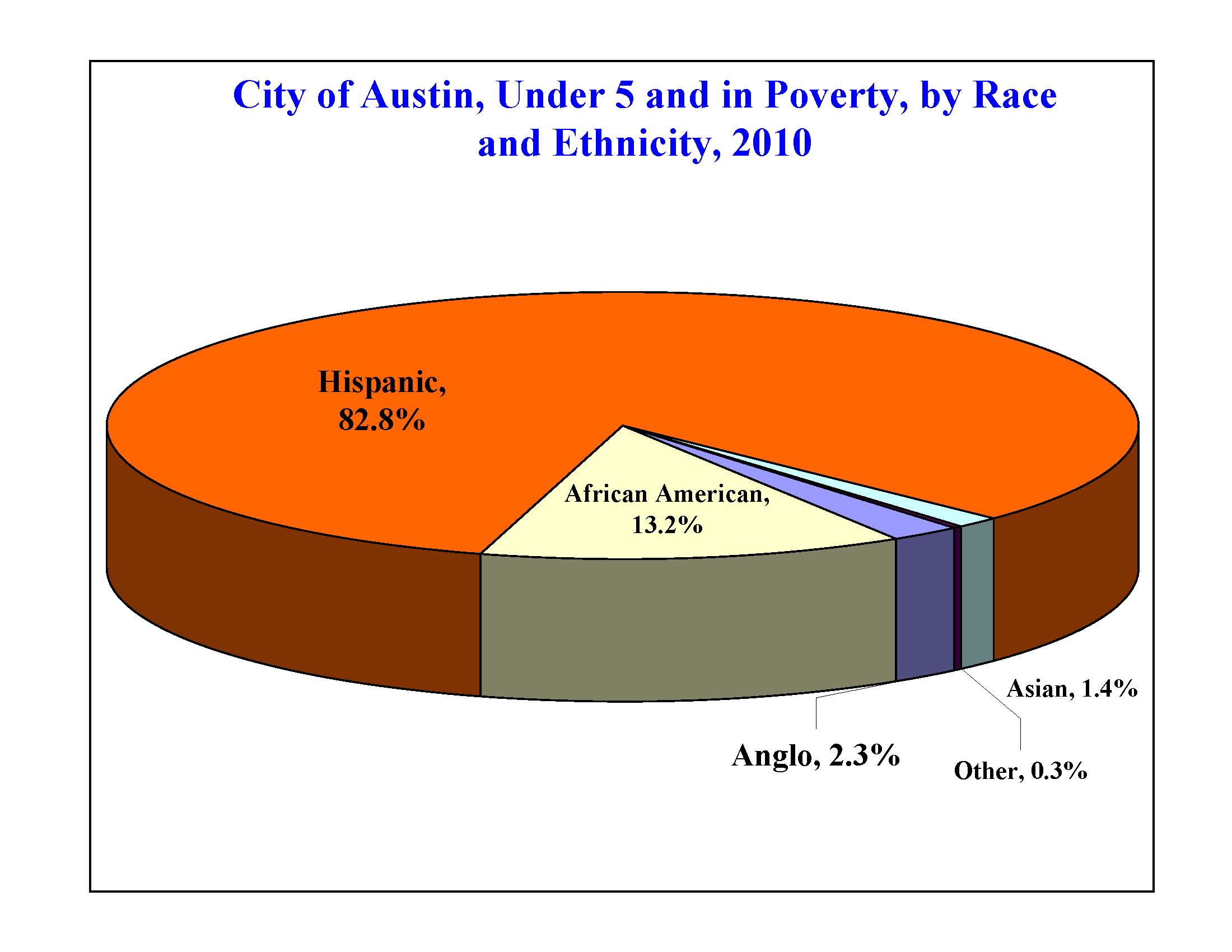 Chart  produced by Ryan Robinson, City Demographer, Department of Planning, City of Austin.  January 2011
Census 2010 Observations/Conclusions
Much of the overall population growth for metropolitan Austin was suburban during the past decade.
The total population continued to diversify in terms of racial and ethnic makeup. 
One out of every two children within the City of Austin is now Hispanic.
Decrease in total number of African Americans within the City as the overall metropolitan African American community expanded and suburbanized.
Working-class Hispanic households continued to concentrate within Barrio-like neighborhoods while middle-class Hispanic households continued to disperse and suburbanize.
Continued rapid growth of the Asian community with a deconcentration of household clusters across the metropolitan region.
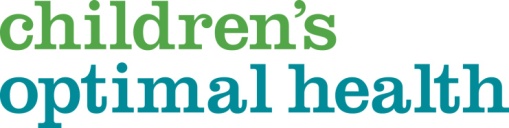 Mapping projects in context
Childhood Obesity
Young Children: A Case Study

Rapid demographic change served as backdrop for formation and focus of COH
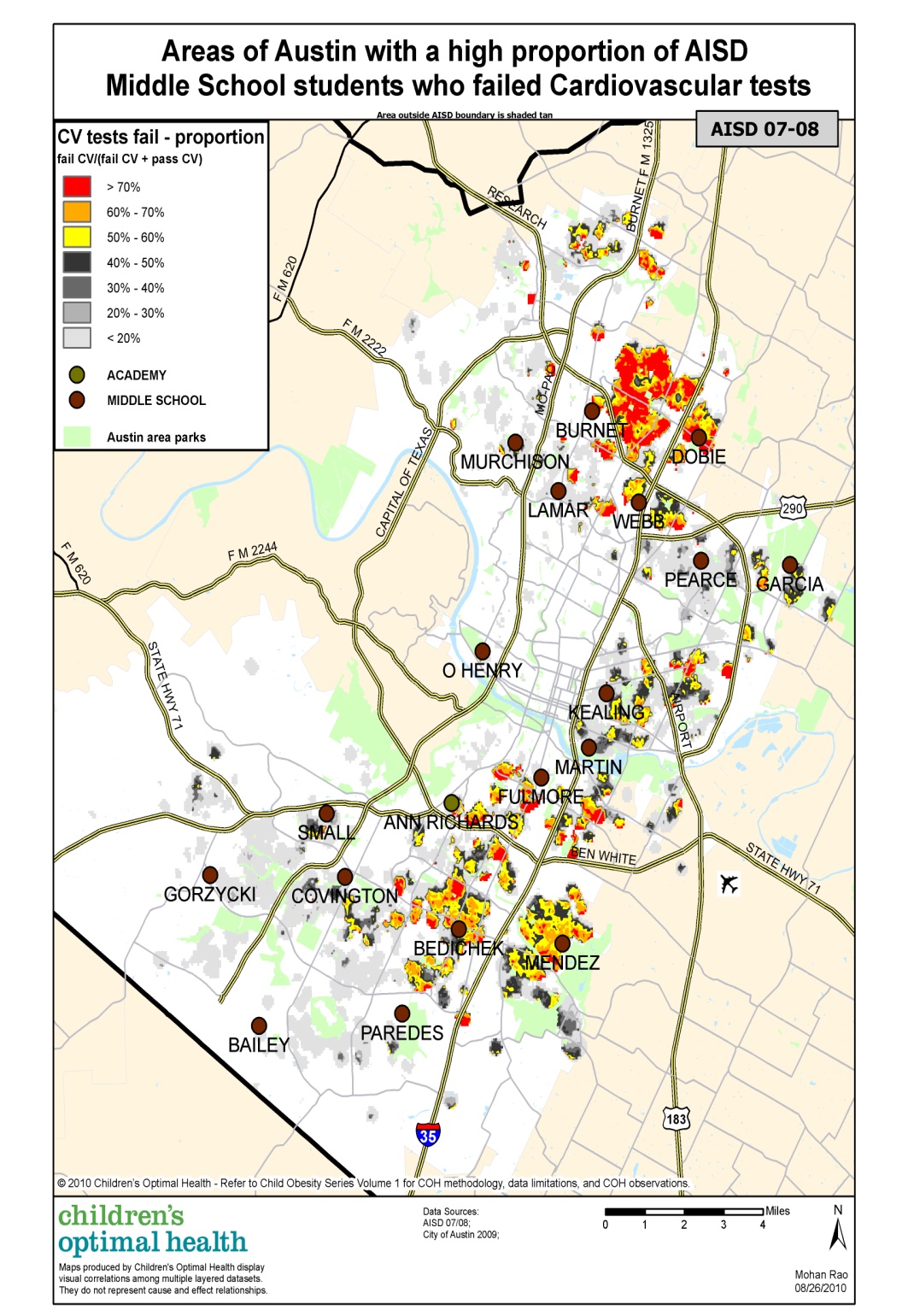 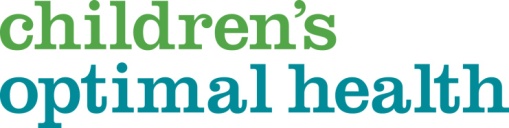 Childhood Obesity: Time Series
Austin ISD 2007-08

Middle School Students

Cardiovascular Health

Proportion Map
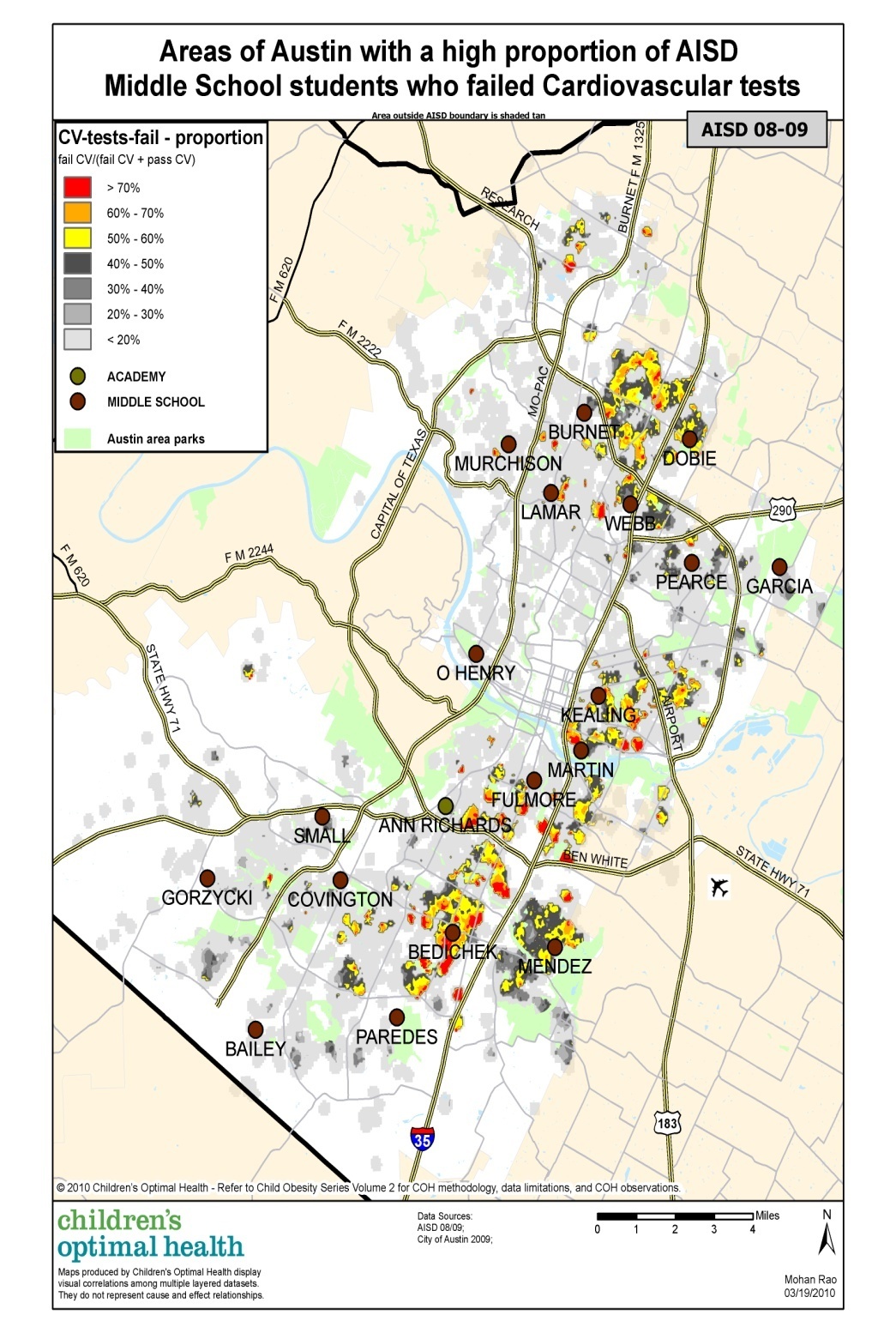 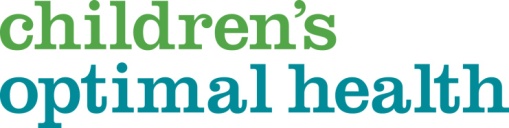 Childhood Obesity: Time Series
Austin ISD 2008-09

Middle School Students

Cardiovascular Health

Proportion Map
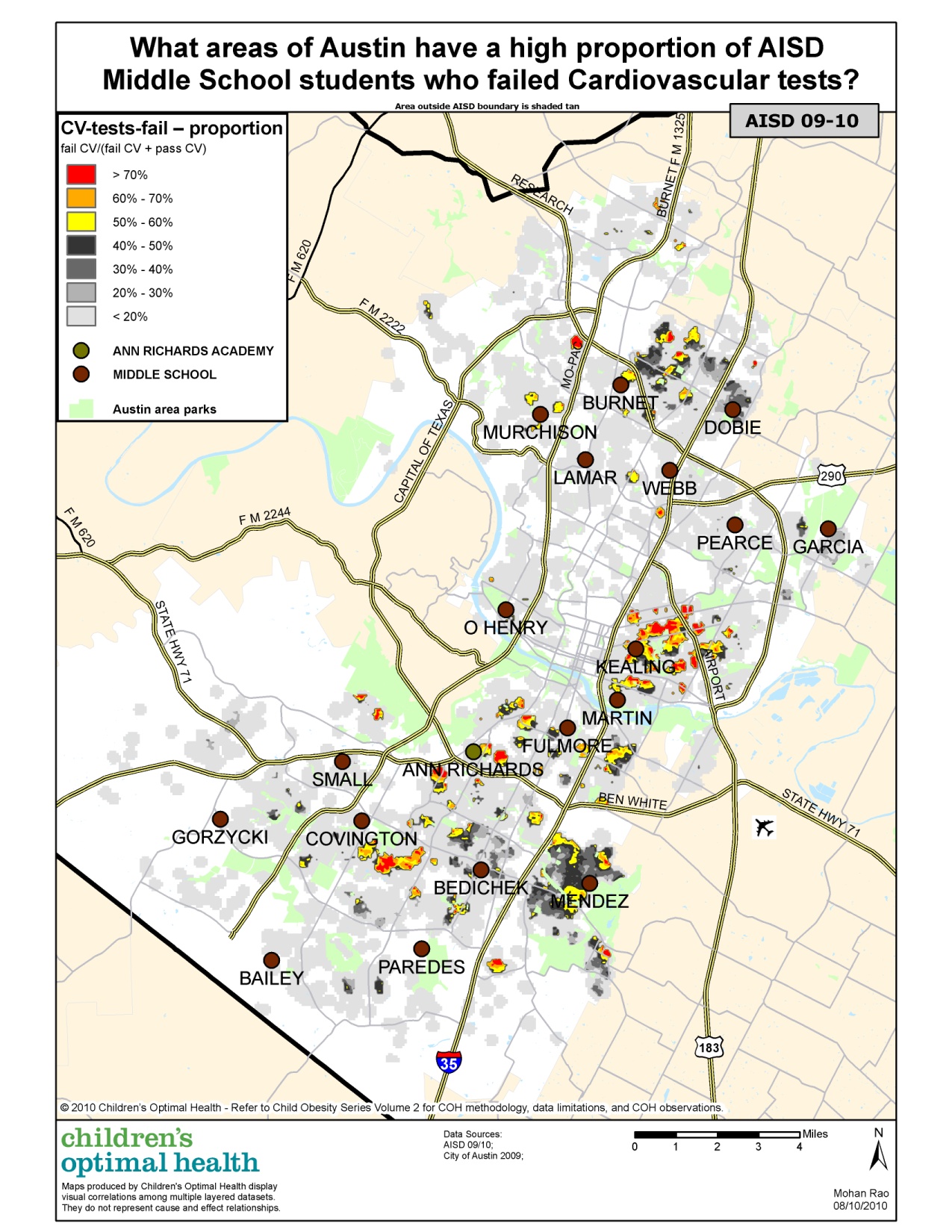 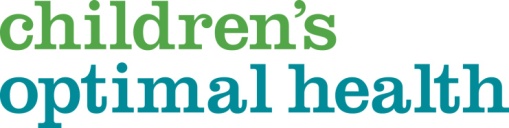 Childhood Obesity: Time Series
Austin ISD 2009-10

Middle School Students

Cardiovascular Health

Proportion Map
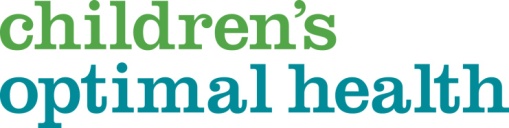 School Readiness: Austin Case Study
Starting with where you are
Building collaboration around data
Leveraging existing relationships
Promoting  Collective Impact
All Hospital Births 2006
Competing Health Systems Sharing Data with COH

~ 97% births represented

Births across 3 Counties
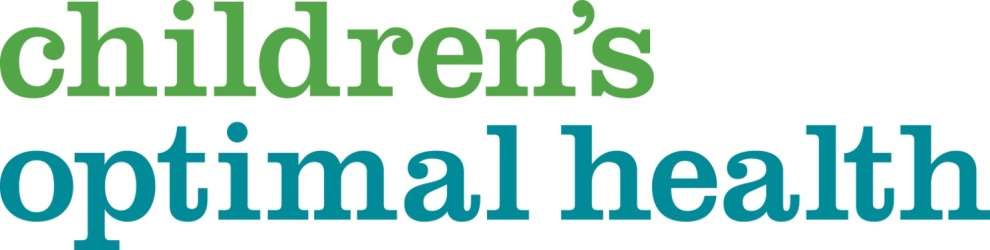 All Hospital Births 2006
Cropped map to focus on hot spots

4 Hotspots identified

Density maps, decile analysis
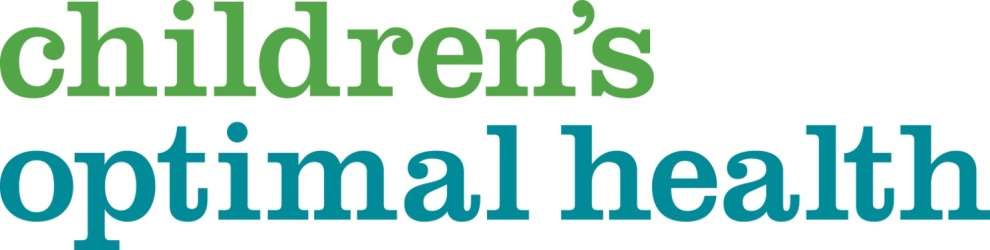 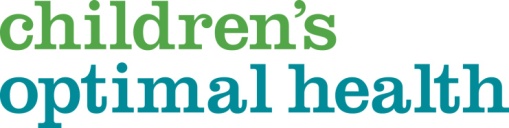 ICC Births to Low Income Women
Integrated Care Collaboration 
www.icc-centex.org   

27 Safety Net Providers

Health Information Exchange (ICare)

2005
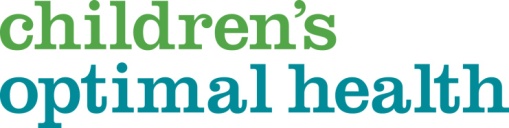 ICC Births to Low Income Women
Integrated Care Collaboration

2006

4 Hotspots identified

Density maps, decile analysis

Time series study
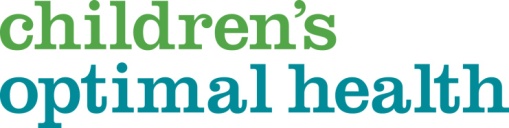 ICC Births to Low Income Women
Integrated Care Collaboration

2007

4 Hotspots identified

Density maps, decile analysis

Time series study
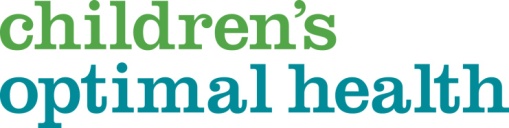 ICC Births to Low Income Women
Integrated Care Collaboration

2008

4 Hotspots identified

Density maps, decile analysis

Time series study
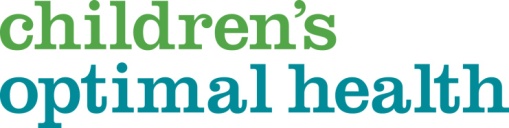 ICC Births to Low Income Women
Integrated Care Collaboration

2009

4 Hotspots identified

Density maps, decile analysis

Time series study
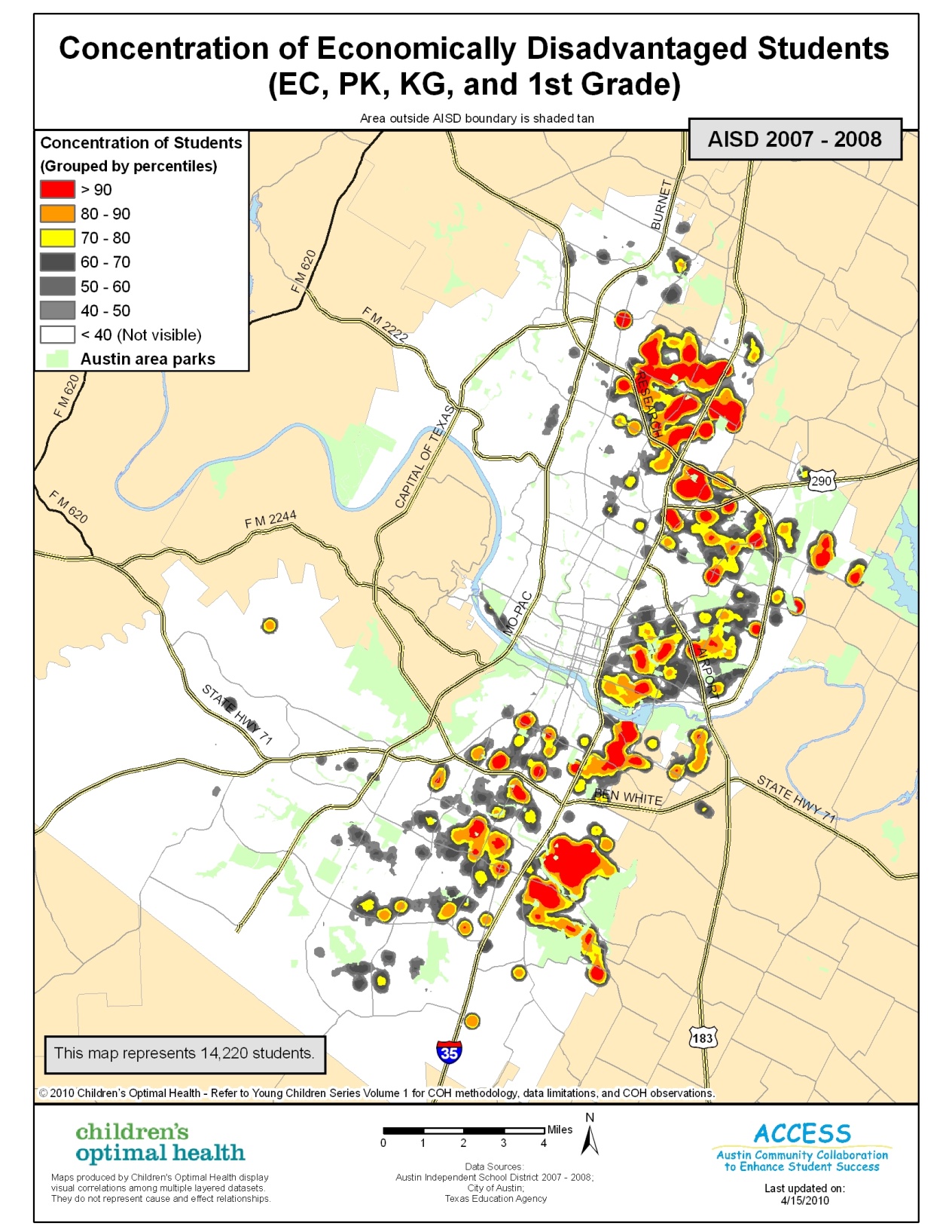 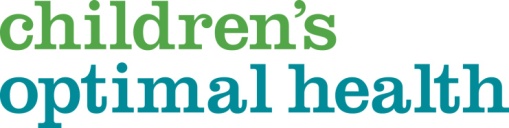 Proxy Data for Young Children
Austin ISD Data

86,000 Students
65% Econ Disad.

Map: 
14,220 Economically Disadvantaged young students
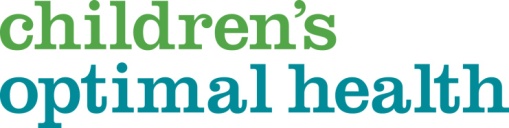 Proxy: School Success
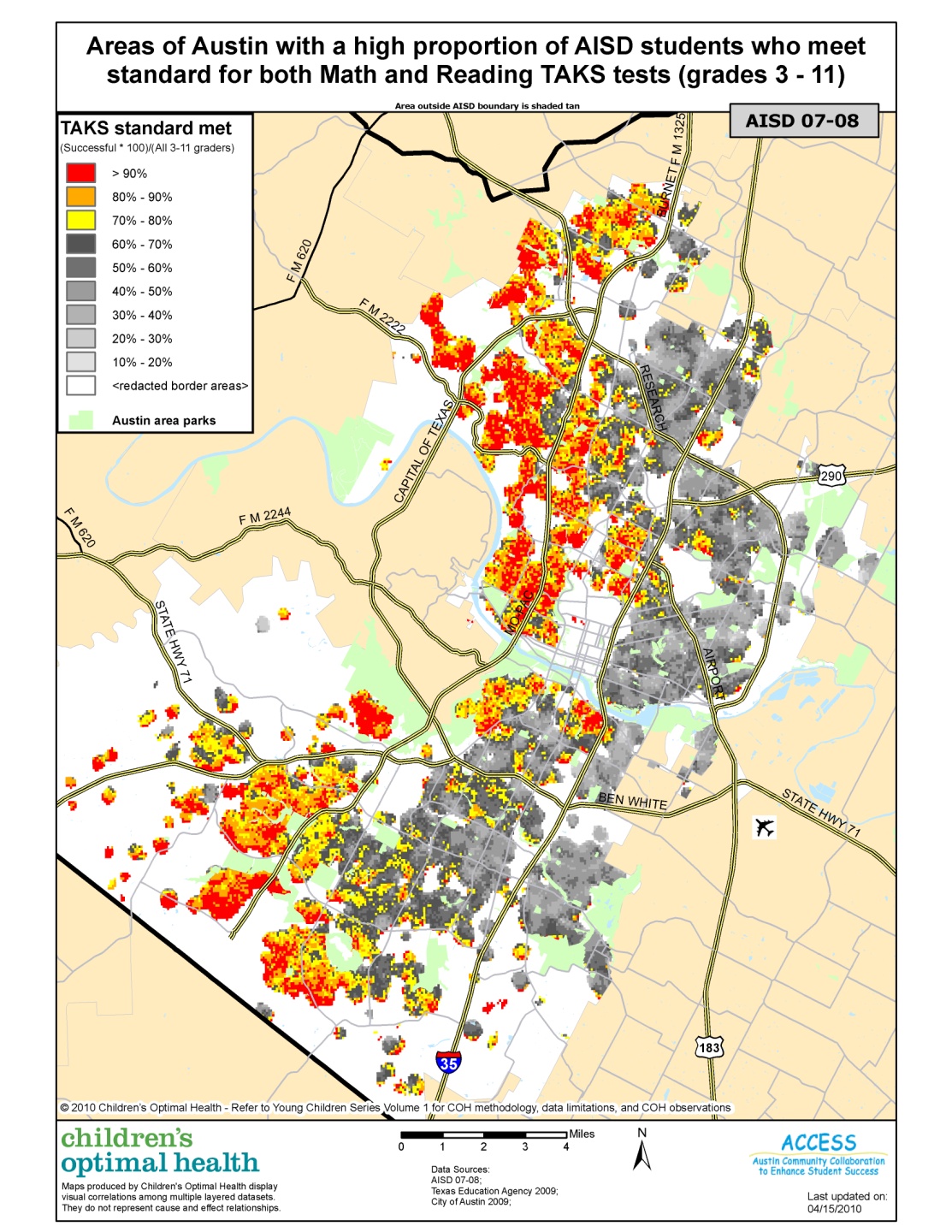 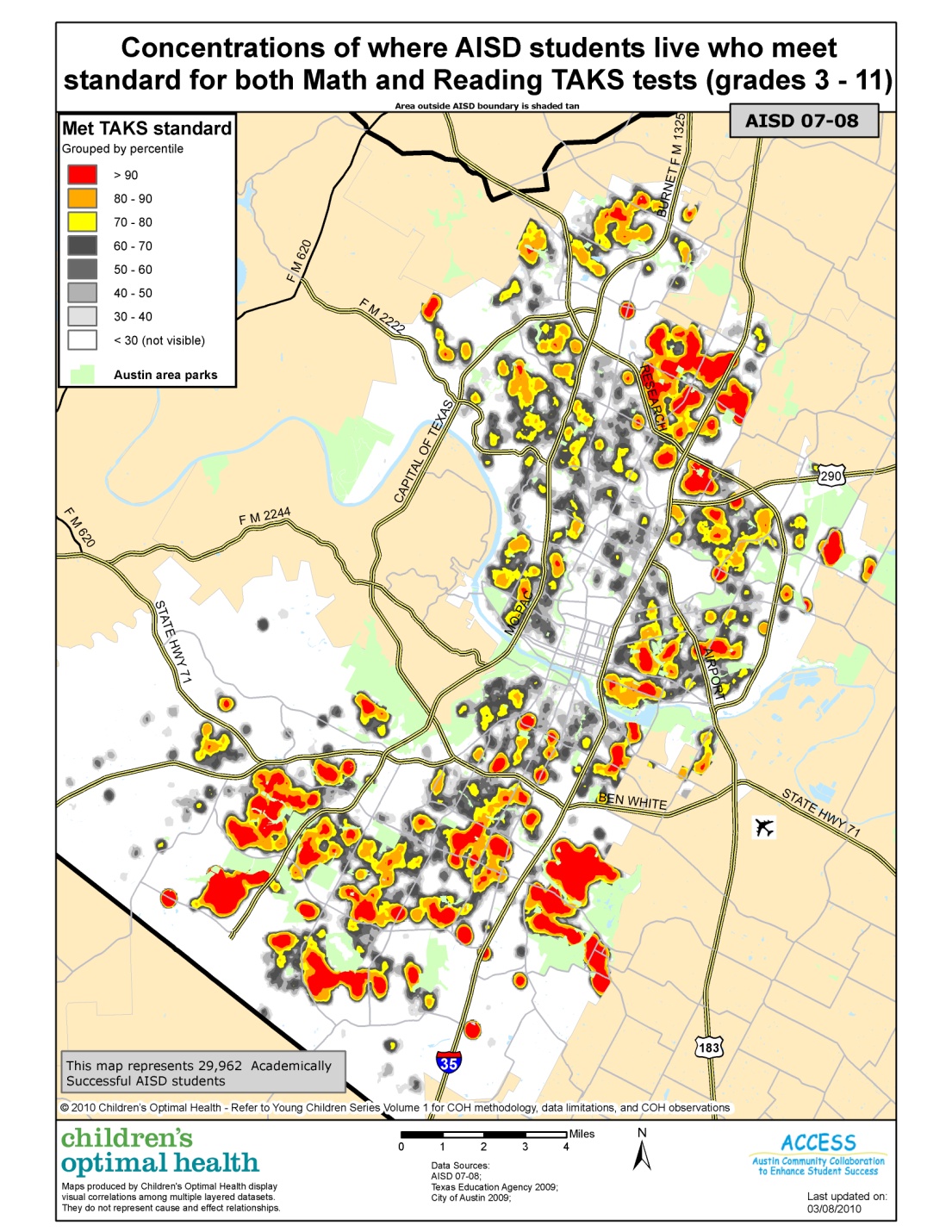 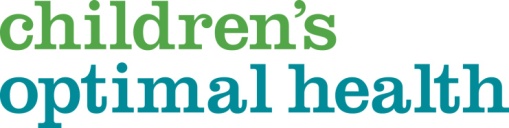 Proxy: Obesity
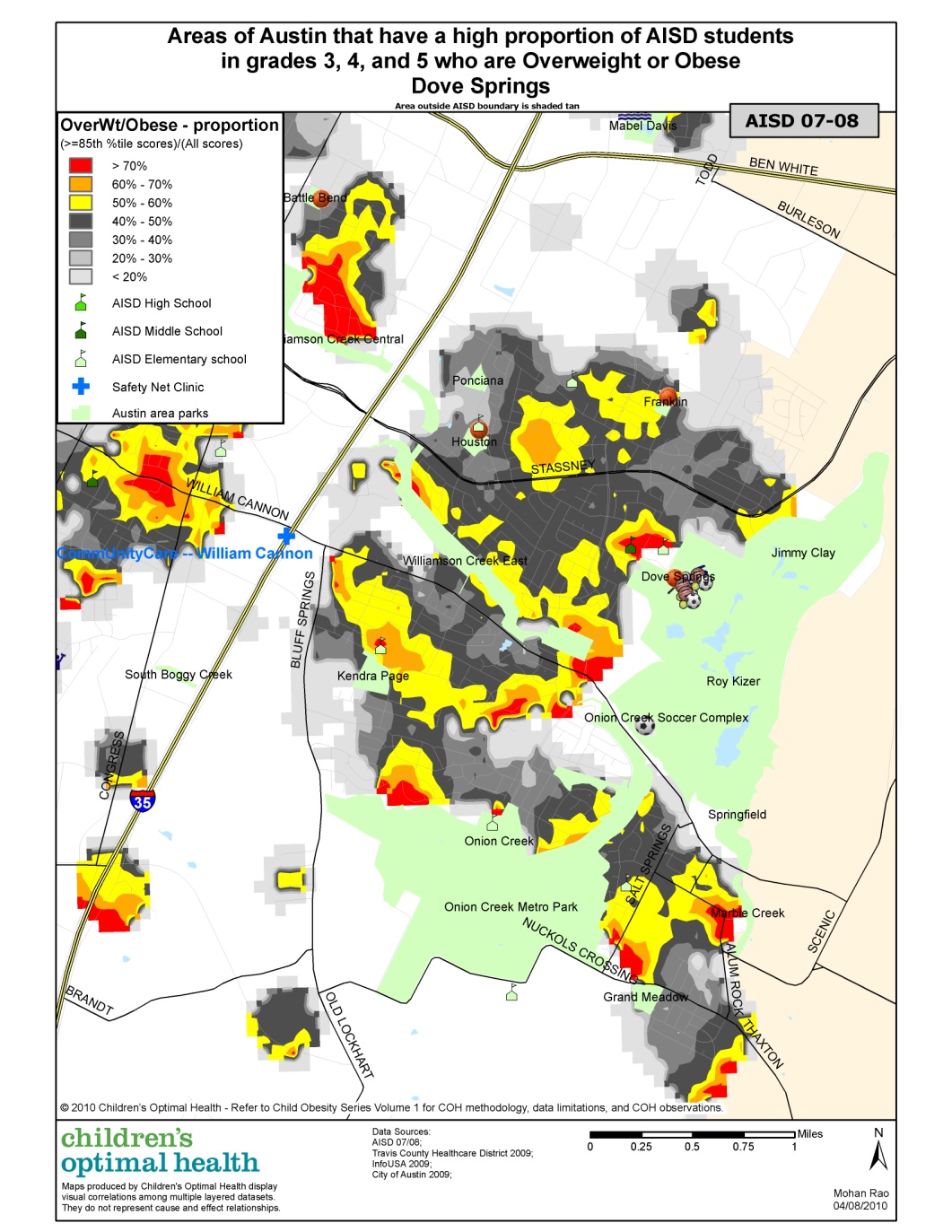 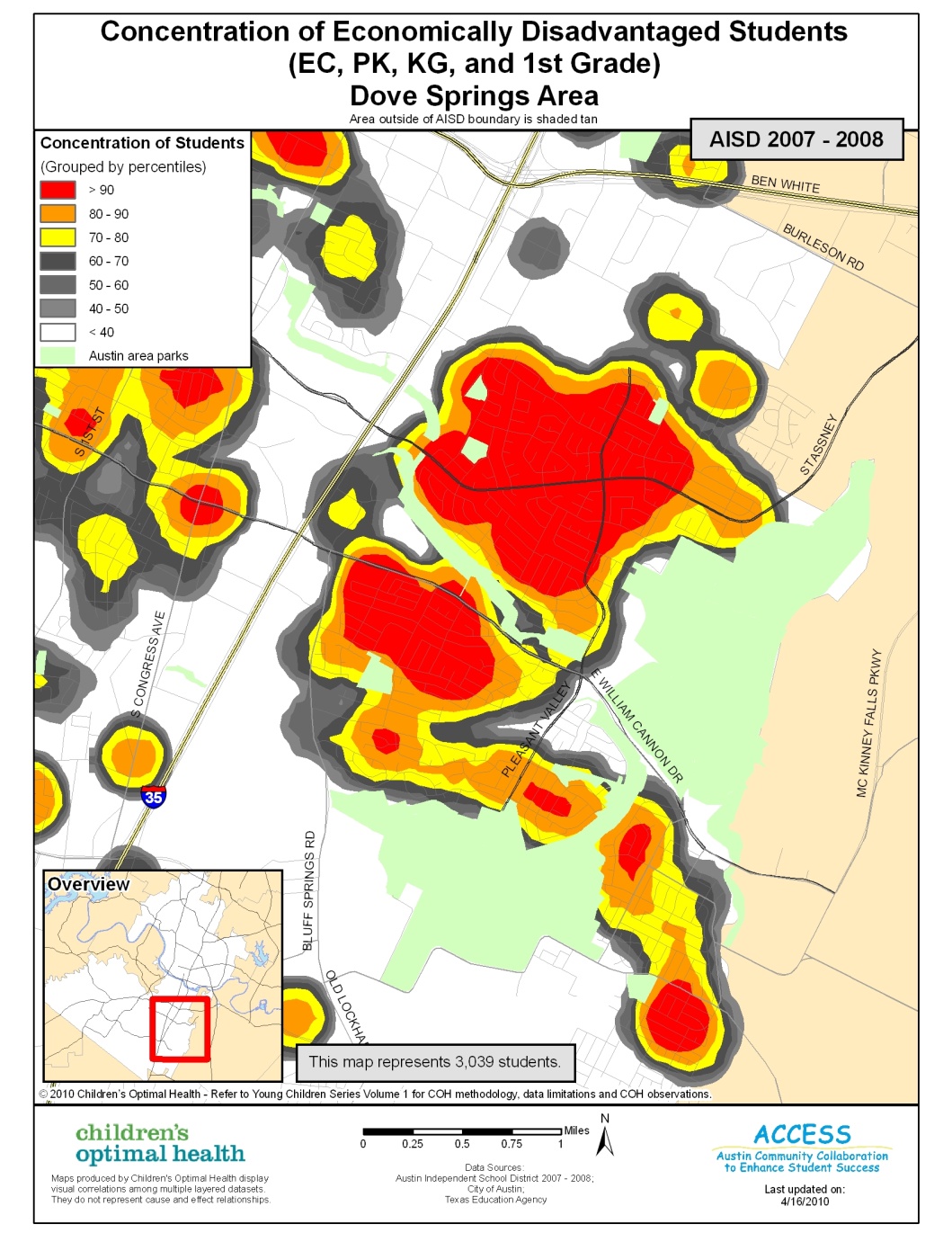 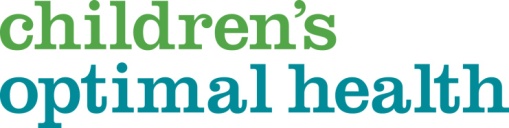 Community Assets
Access to health care: OB/GYN

Where do women from these target neighborhoods receive prenatal care?

Transportation
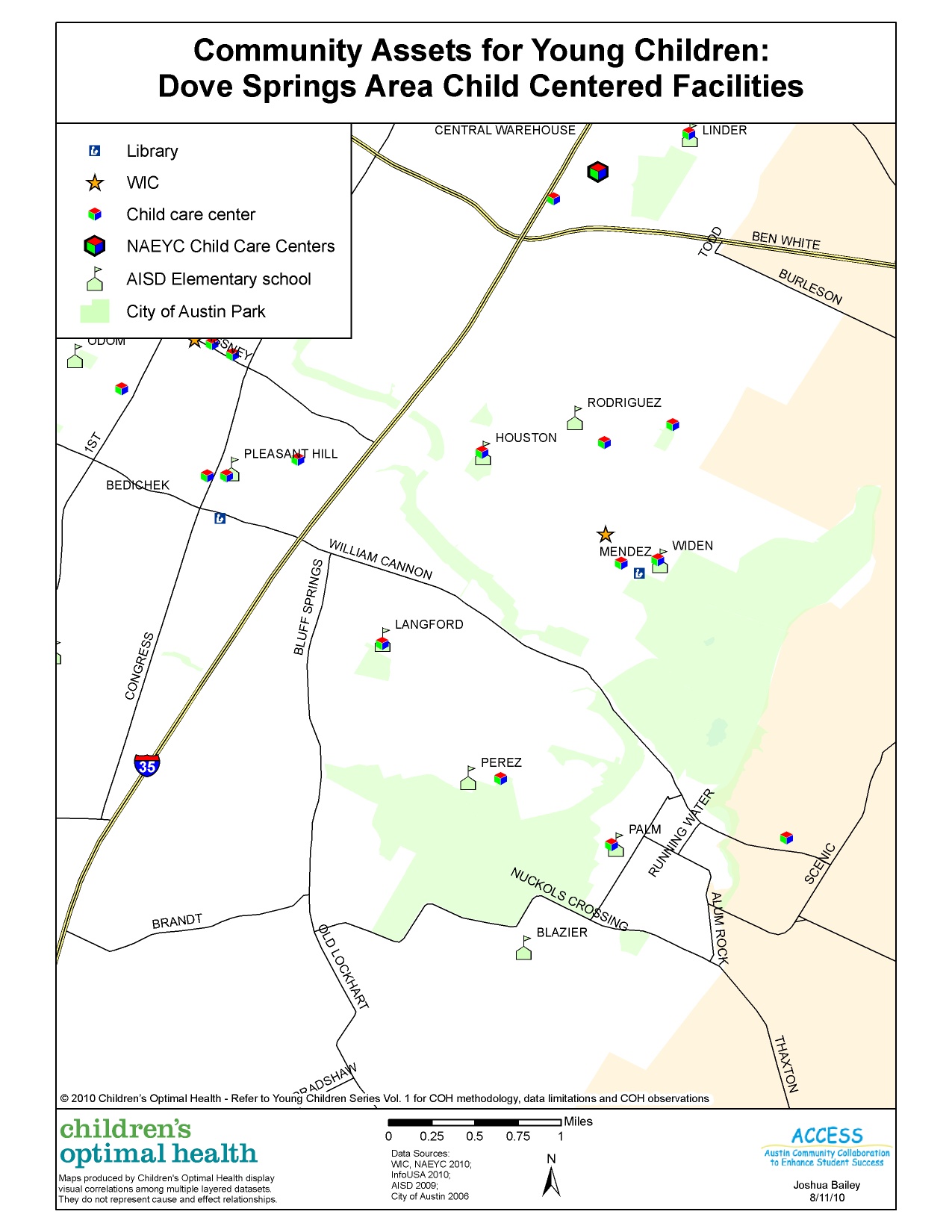 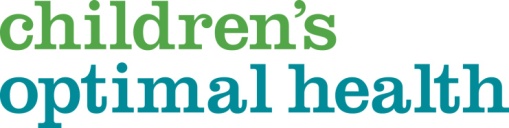 Community Assets
Neighborhood level

WIC
Child Care Centers
Elementary Schools
Playgrounds
Libraries
Food Landscape
Faith Communities
Health Care
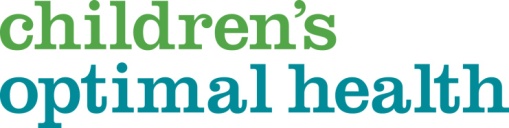 School Readiness (Young Children Phase II)
Collaboration

United Way/Success by 6
Samsung Grant
UCLA Center for Healthier Children, Families and Communities
2 School Districts
WIC  Clinics
Standardized Assessment Tools
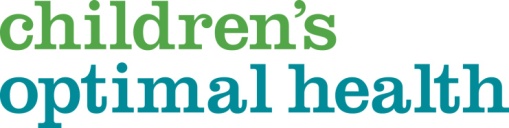 School Readiness
UCLA Center for Healthier Children, Families, and Communities
Early Development Inventory (EDI)
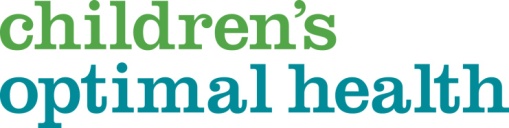 February 4, 2012
Differences in early childhood experiences are evident by the age of 3
Developmental delays are more prevalent in certain neighborhoods
These delays are in specific skills sets including communication, problem solving and fine motor skills
Early delays persist and result in a school achievement gap
We can’t wait until a child starts school to begin their education . . .
Source: Greater Austin Chamber of Commerce
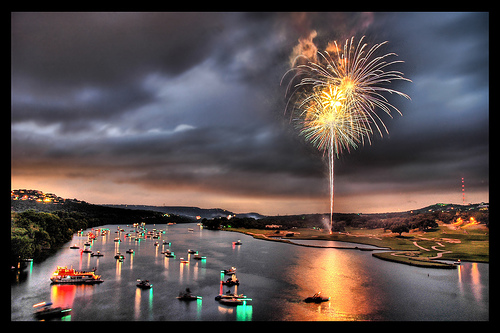 Thank You!www.childrensoptimalhealth.orgsmillea@childrensoptimalhealth.org
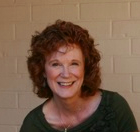 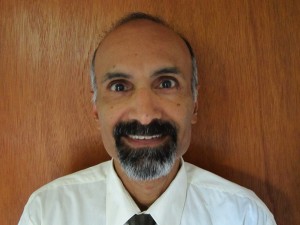 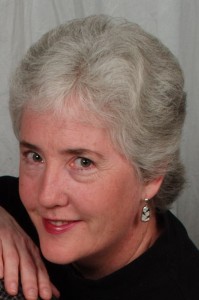 Lindsey Ripley
Project Manager
Maureen Britton
Executive Director
Mohan Rao
Spatial Analyst
Susan Millea
Community GIS Facilitator